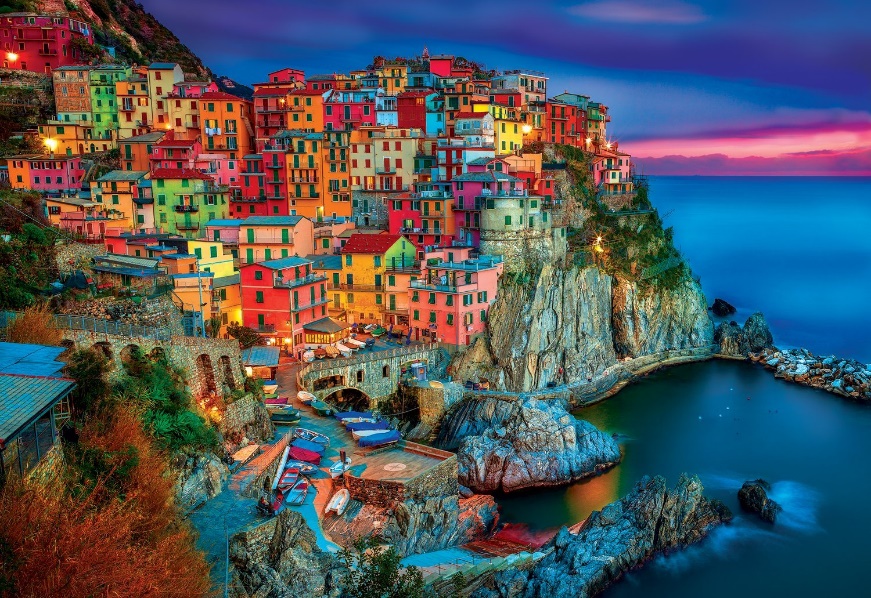 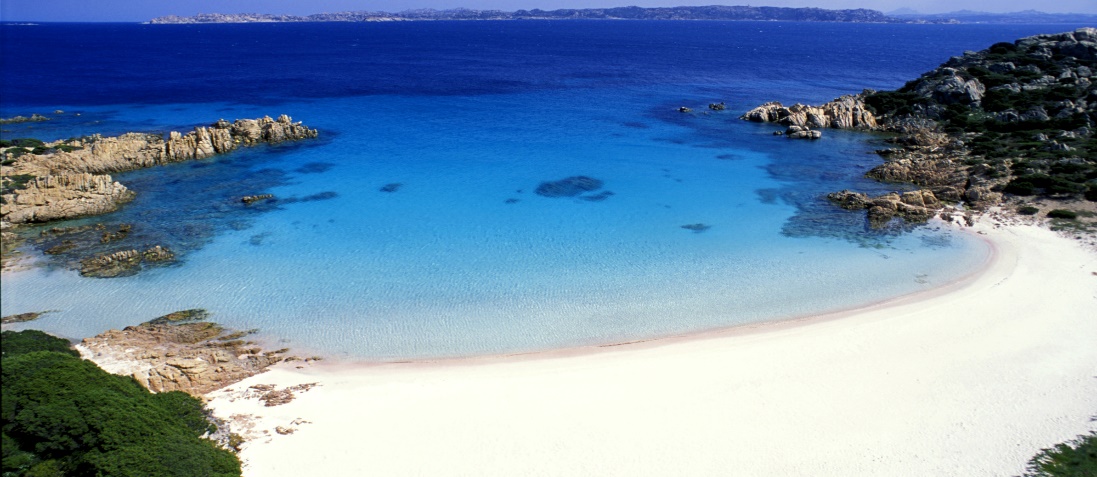 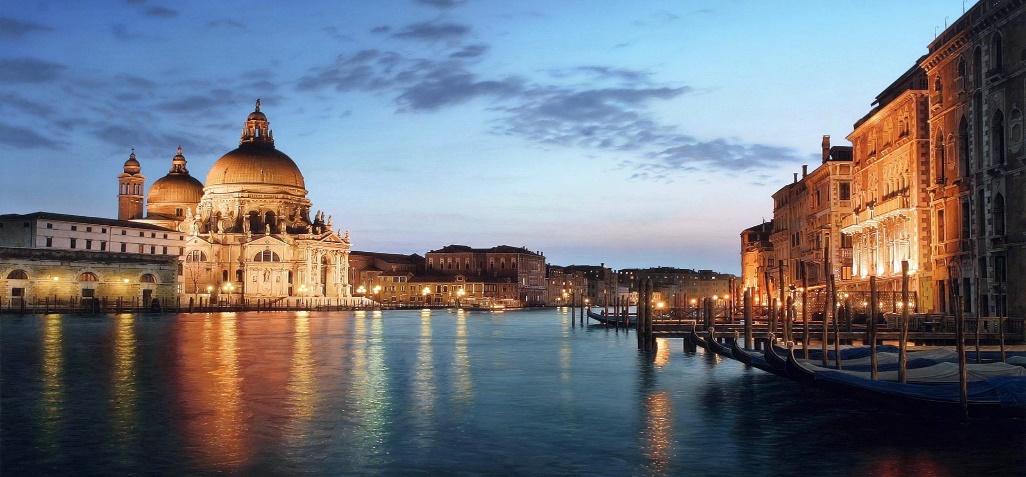 ITALIANO 
 PER 
 VIAGGIATORI
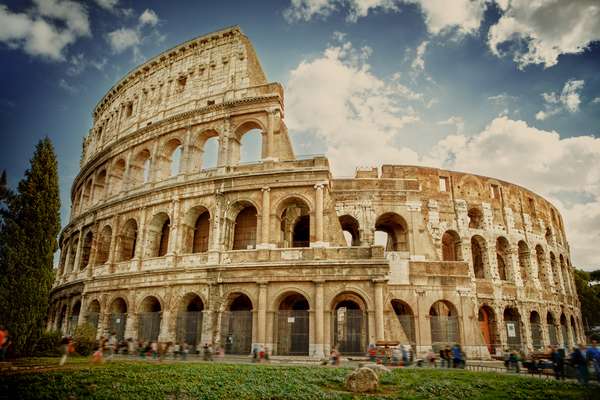 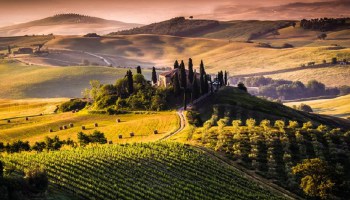 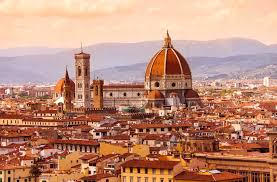 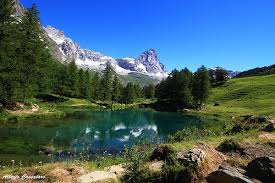 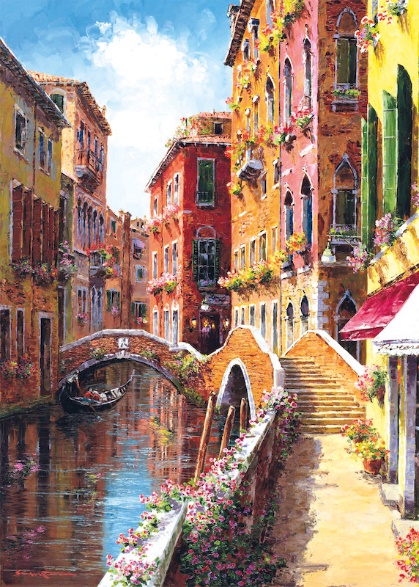 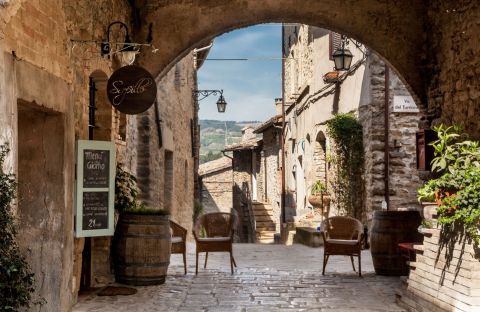 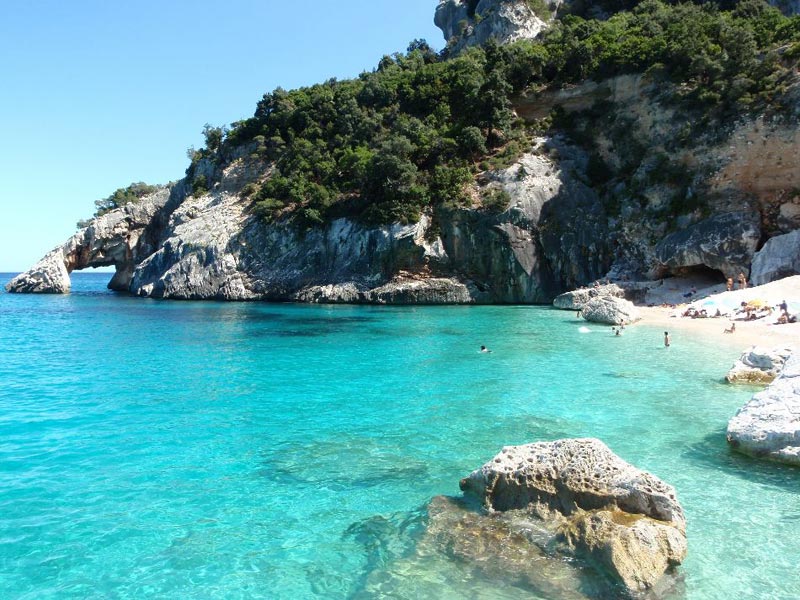 SCIOGLILINGUA
Caro conte chi ti canta tanto canta che t'incanta.
UMBRIA: il cuore verde d’Italia
https://www.youtube.com/watch?v=19M5oI-rIeU
Glossario
Borgo Городок
Chiesa Церковь
Cascata водопад
Fontana Фонтан
Campagna деревня
Collina холм
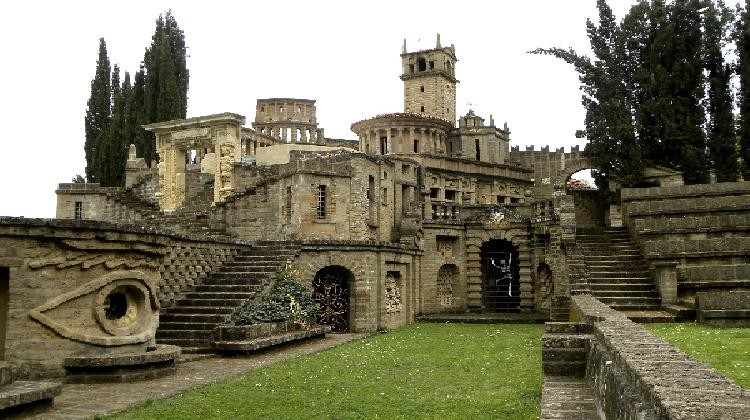 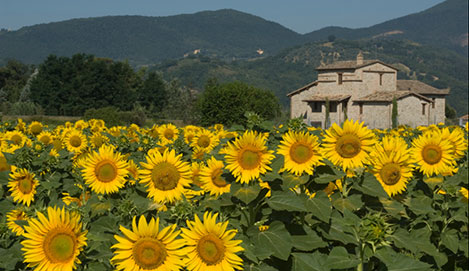 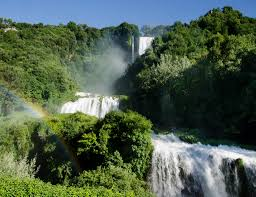 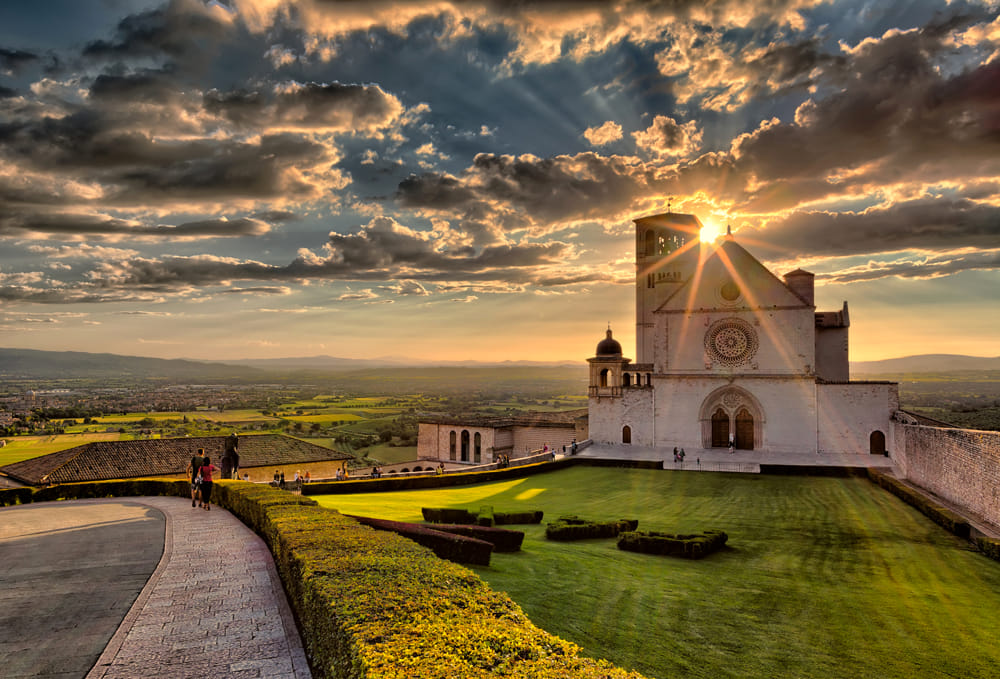 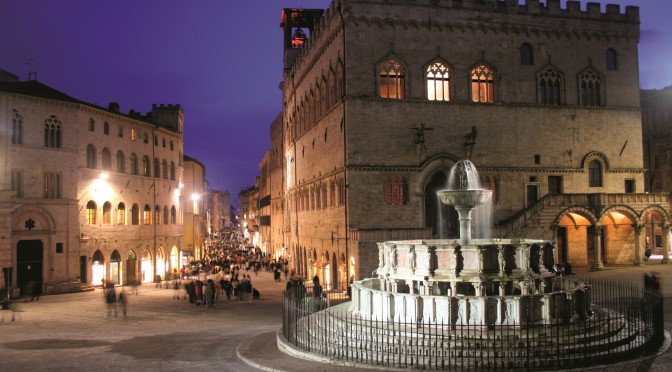 Una vacanza di relax
Itinerario intorno al Lago Trasimeno tra i borghi più belli e autentici d’Italia
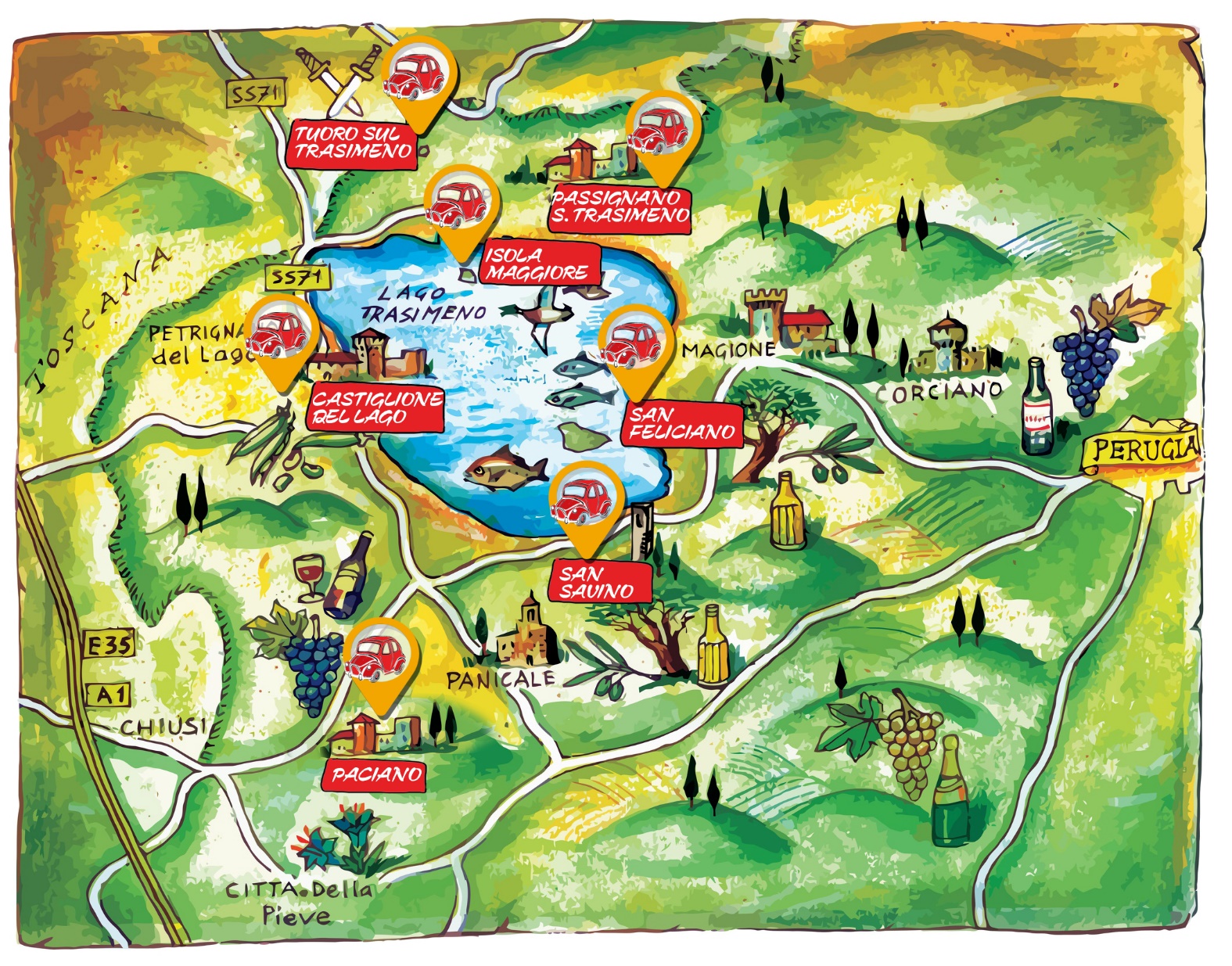 http://www.diariodiborgo.com
https://www.youtube.com/watch?v=d126vgL21Mw
DIALOGO AL RISTORANTE:
Il pesce di lago
Glossario
Ordinare заказать
Antipasto закускаPrimo piatto
Secondo piatto
Contorno гарнир
Bere пить
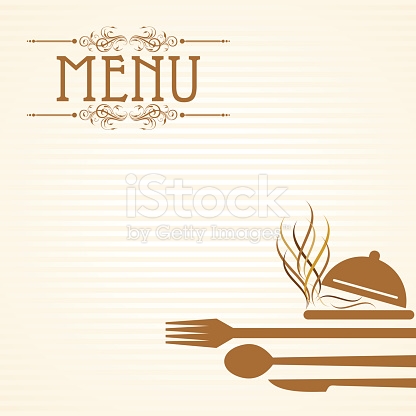 Salve, siete pronti per ordinare?
Sì, siamo pronti. Come antipasto prendiamo i crostini di pesce.
Bene. Volete un primo?
Sì, io prendo le tagliatelle alla tinca, mia moglie il tegamaccio.
Vi posso consigliare anche una buonissima frittura di pesce di lago?
Perfetto. Il bambino prende gli spiedini di pesce e un contorno di latterini fritti.
Ottima scelta. Cosa volete da bere?
Acqua e vino.
Con il pesce vi consiglio un ottimo vino bianco de «I colli del Trasimeno»
Perfetto!
Latterini fritti
Crostini di pesce
Tagliatelle al pesce
Tagliatelle alla tinca affumicata
Umbricelli al gambero di lago
Il tegamaccio (Zuppa tipica)
Spiedini di persico
Grigliata del lago
Frittura mista del lago
Carpa regina in porchetta
BENE                           MALE





BENISSIMO              MALISSIMO



  
  BUONO                       CATTIVO
A fine pasto …
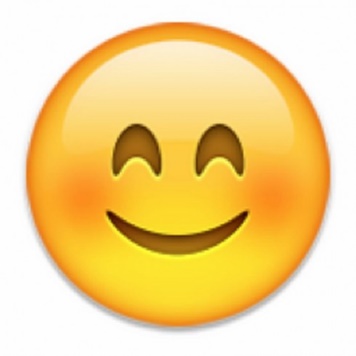 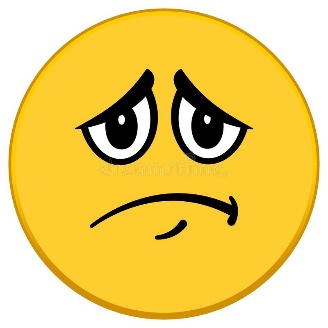 Come va?
Tutto bene, grazie! Il pesce è buonissimo!
La frittura vi piace?
Molto buona!!
C’è uno spiedino nel piatto, è cattivo?
No! Lo spiedino è ottimo, ma il bambino è sazio!
Che peccato!                              
                                                           OTTIMO
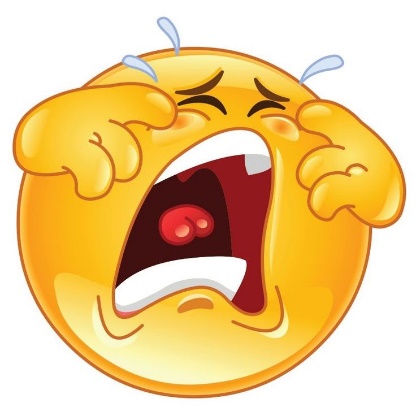 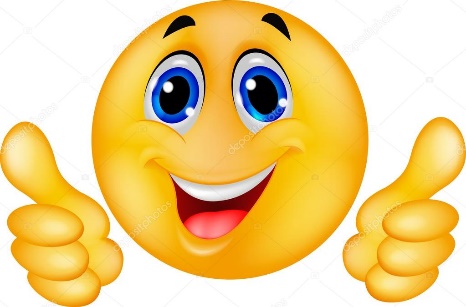 Nota Bene:
КАК – BENE (хорошо)
КАКОЙ – BUONO (вкусный / хороший)
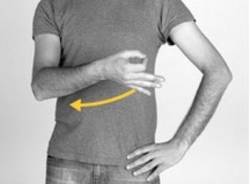 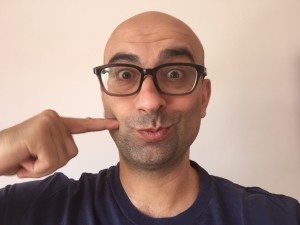 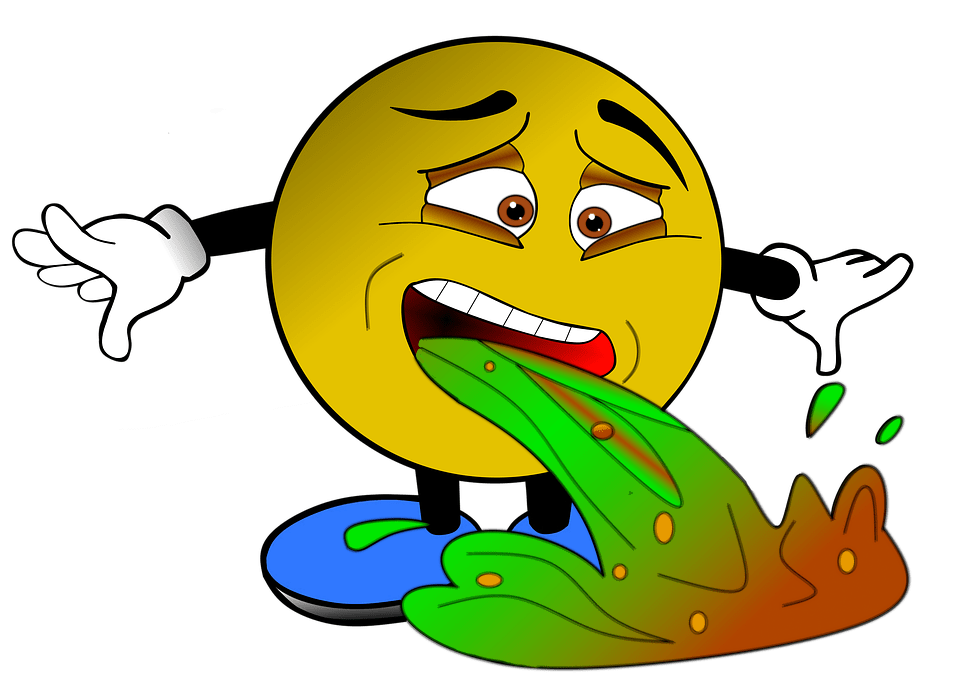 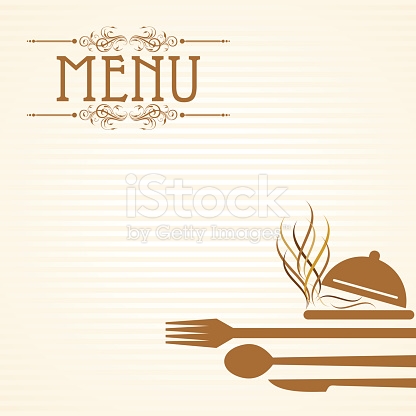 DOLCI
Tiramisù
Panna cotta
Crostata di more
ANTIPASTI
Latterini fritti
Crostini di pesce
Insalata di lago
PRIMI
Tagliatelle al pesce
Tagliatelle alla tinca affumicata
Umbricelli al gambero di lago
Il tegamaccio (Zuppa tipica)
SECONDI
Spiedini di persico
Grigliata del lago
Frittura mista del lago
Carpa regina in porchetta
PERUGIA
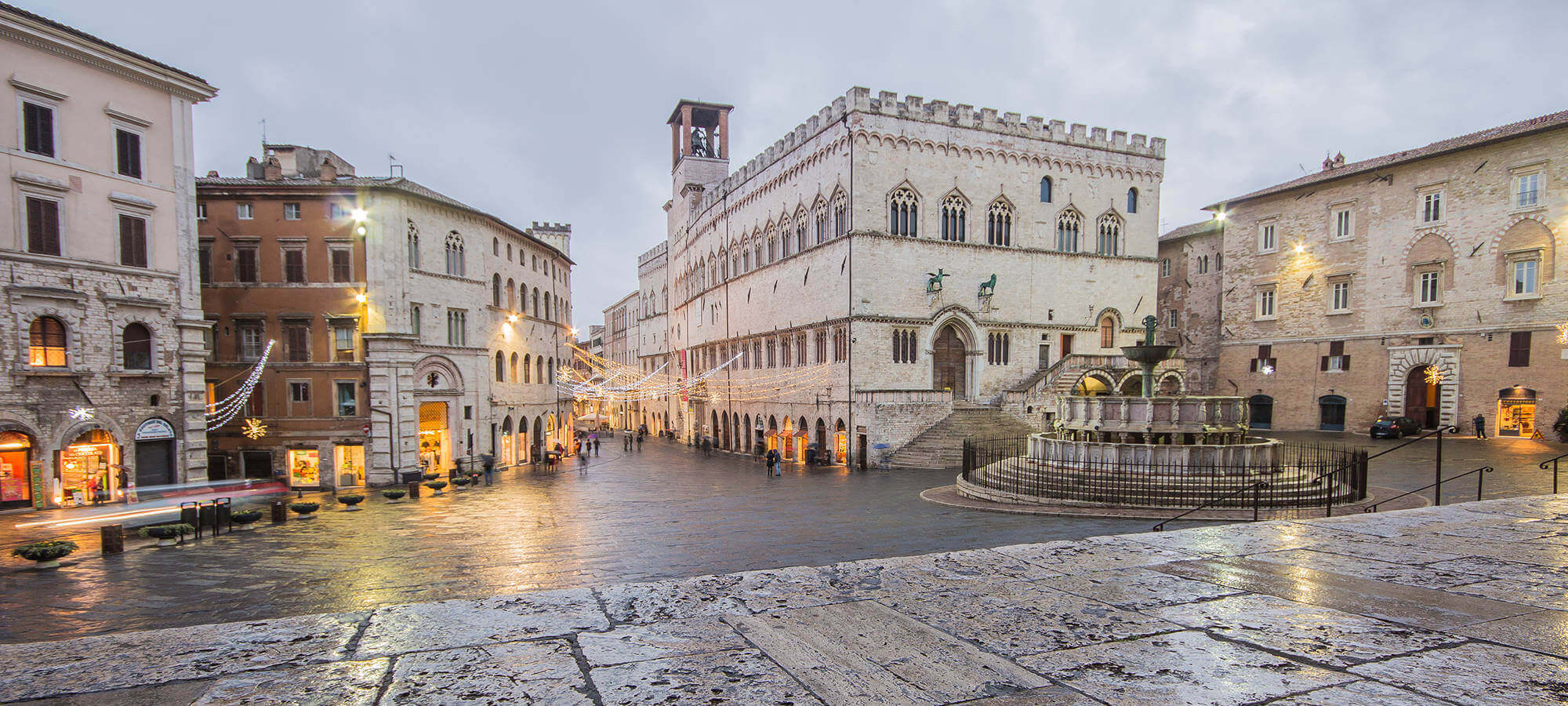 https://www.youtube.com/watch?v=6p3GNq0lnUo
Olio extravergine di oliva
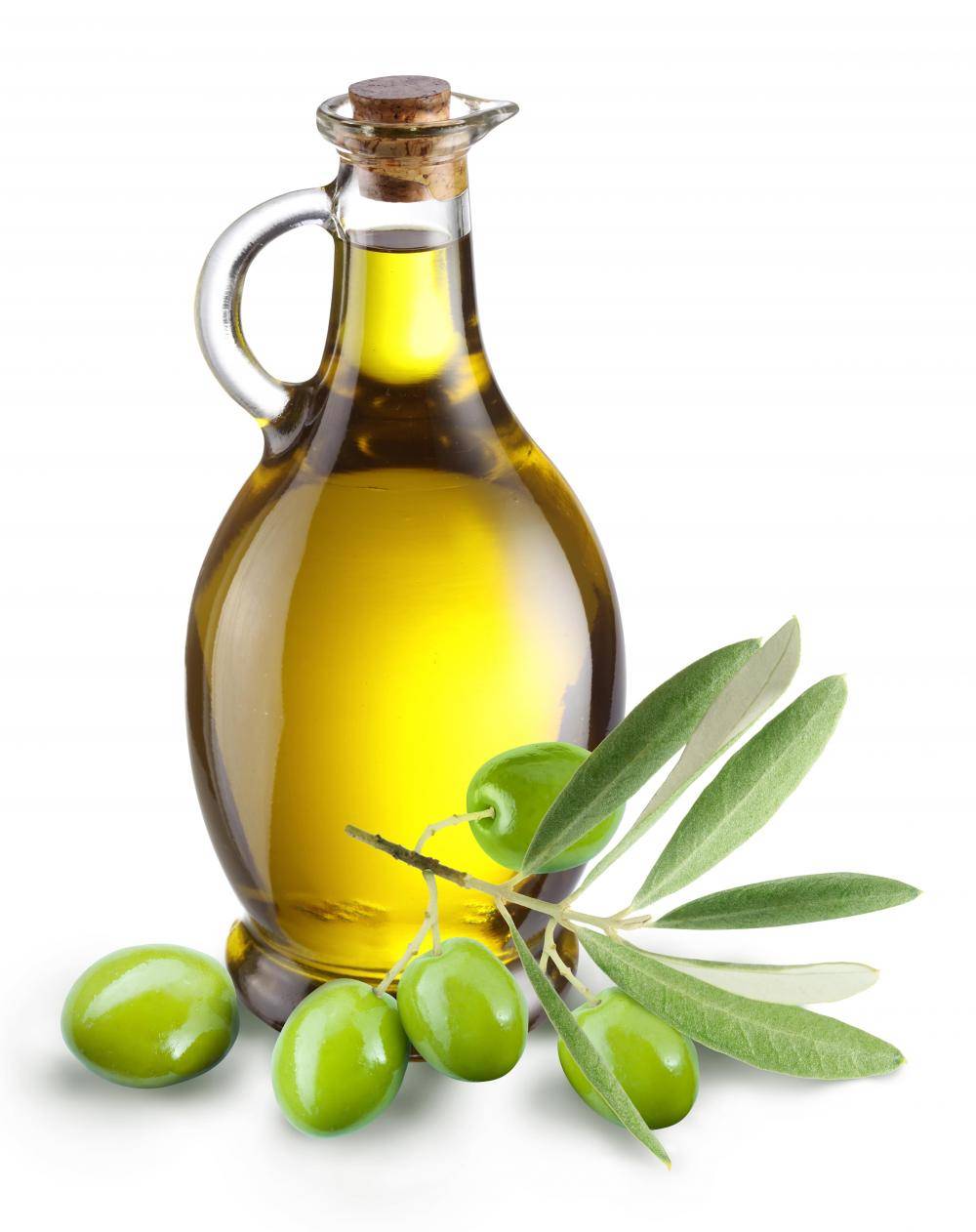 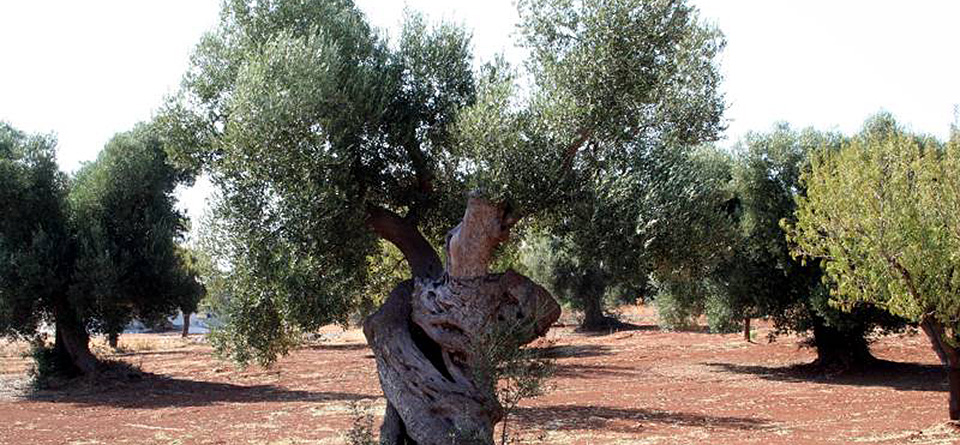 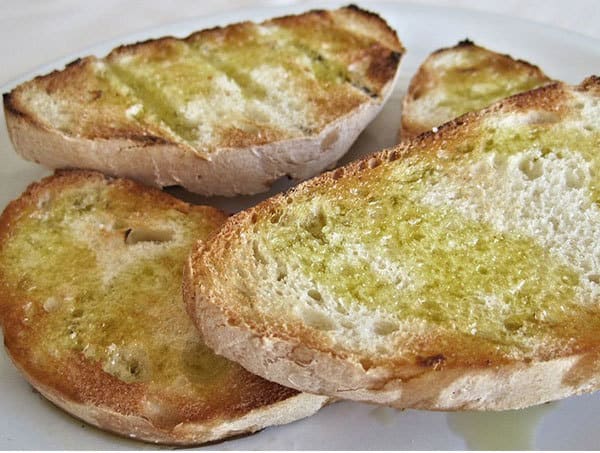 https://www.youtube.com/watch?v=RZXbjLeqFts
La torta al testo
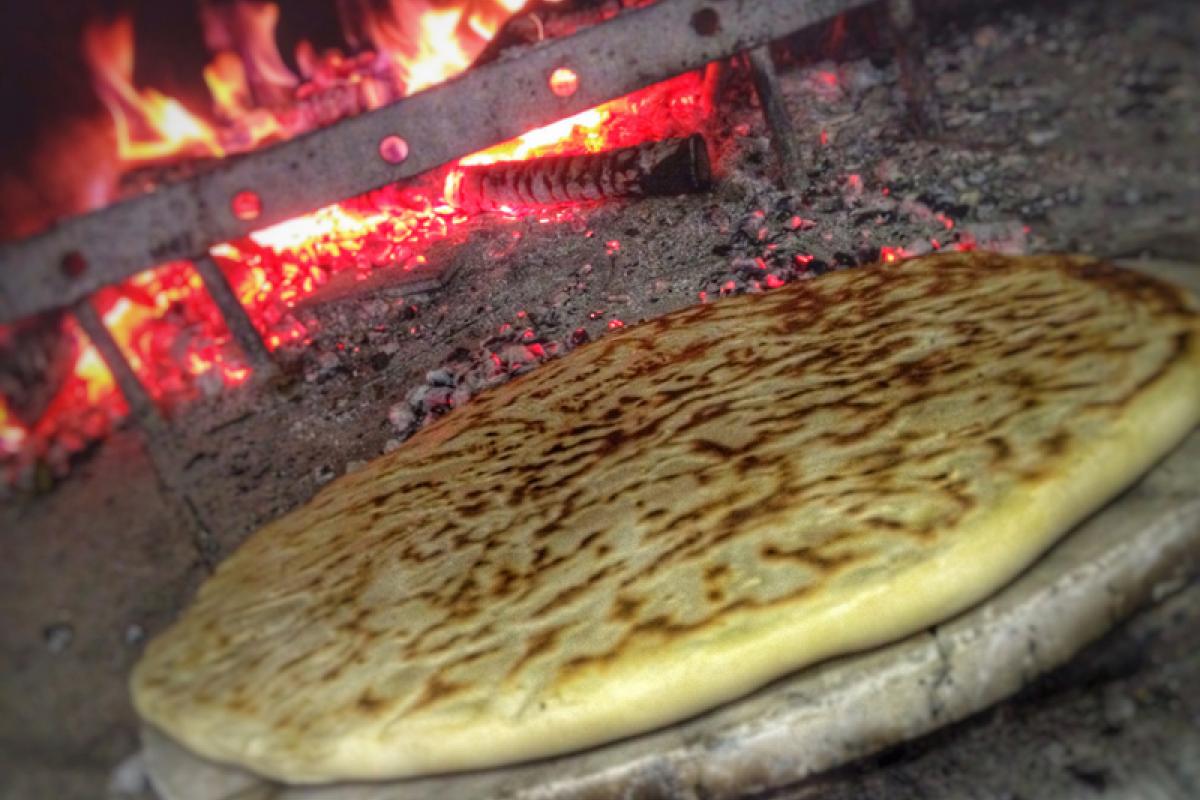 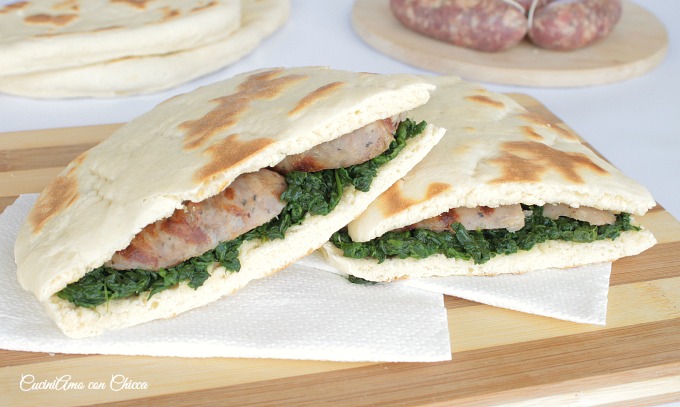 TERREMOTO
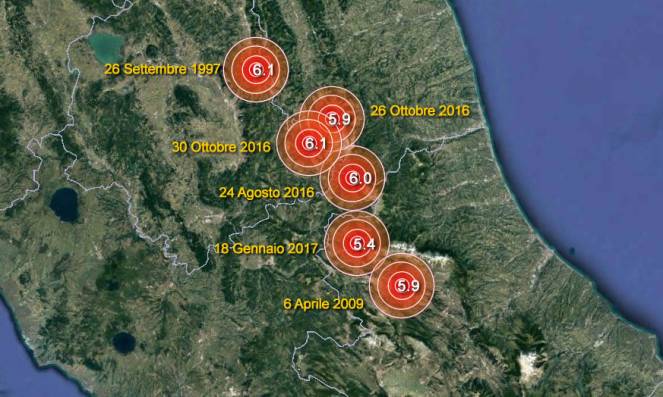 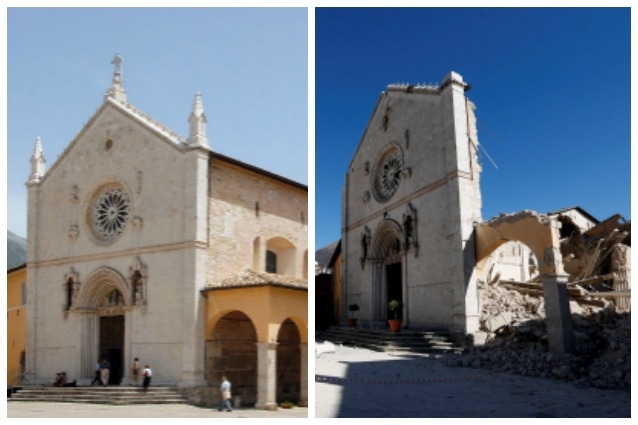 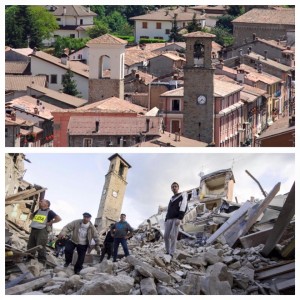 https://www.youtube.com/watch?v=GoX-Id8EIY4